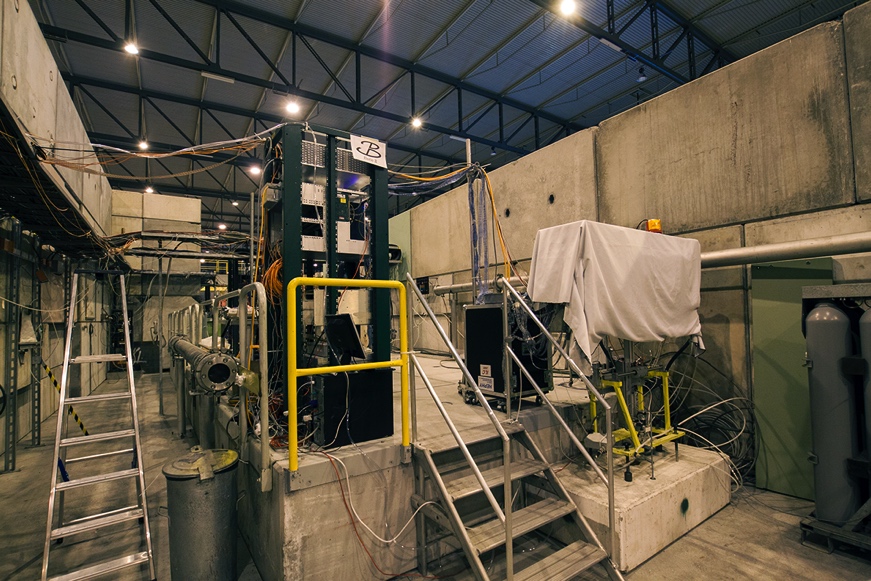 Testbeam Planning
Thomas Bergauer (HEPHY Vienna)
7th VXD Workshop PRAGUE
2015.01.22
SVD-only beam tests
Purpose: test SVD performance in all aspects (SVD Ladders, electronics) 
Useful in addition to VXD beam tests
Last SVD-only beam test 
one week in November 2014
Beamline H6A in CERNs SPS North Area
Manpower: 7 HEPHY people, 1 PXD (DATCON), 1 INFN Pisa,  
Struggled by a lot of problems, especially on getting triggers into the FADC system
Important lessons learned, especially in the FADC firmware
Eventually it worked in the last day
See presentation on details by Benedikt this afternoon
2015.01.22
Thomas Bergauer (HEPHY Vienna)
2
What to test next?
Test full Full ladder 
as requested by BPAC 
In order to understand performance, especially noise

CAEN power supply
Available during last beam test, but because of other problems no time to test yet

FADC electronics, DAQ software, slow control
Still work in progress
2015.01.22
Thomas Bergauer (HEPHY Vienna)
3
CERN SPS Schedule 2015
2015.01.22
Thomas Bergauer (HEPHY Vienna)
4
SVD Planning
Next beam test will take place between 3rd and 17th of June 2015
Two weeks
Full H6 beam line (in contrast to previous beam test) 
Hardware available:
FADC Readout system
“old” SVD3 system (“stable”)
Open CO2 system
Laddertest-box
2015.01.22
Thomas Bergauer (HEPHY Vienna)
5
Manpower
Experience from previous beam test has shown that expertise in all aspects are helpful
In detail: Expert knowledge on the FADC controller was missing
So please join the effort!
2015.01.22
Thomas Bergauer (HEPHY Vienna)
6